Figure 6. Dependence of the total misfit on the angle (°; clockwise from geographic north) through which the MT tensors ...
Geophys J Int, Volume 167, Issue 2, November 2006, Pages 613–625, https://doi.org/10.1111/j.1365-246X.2006.03128.x
The content of this slide may be subject to copyright: please see the slide notes for details.
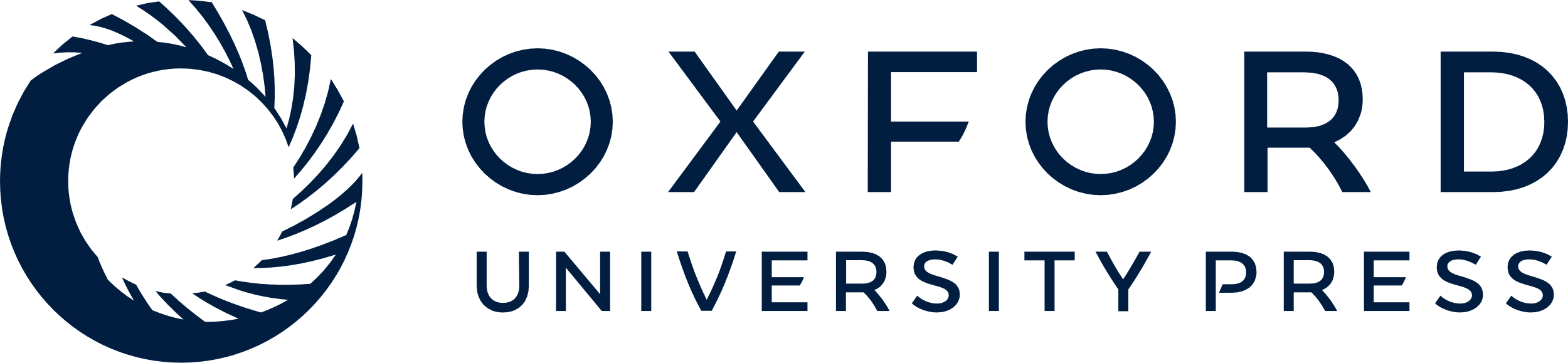 [Speaker Notes: Figure 6. Dependence of the total misfit on the angle (°; clockwise from geographic north) through which the MT tensors of all sites were rotated.


Unless provided in the caption above, the following copyright applies to the content of this slide: © 2006 The Authors Journal compilation © 2006 RAS]